АВАТАРИ
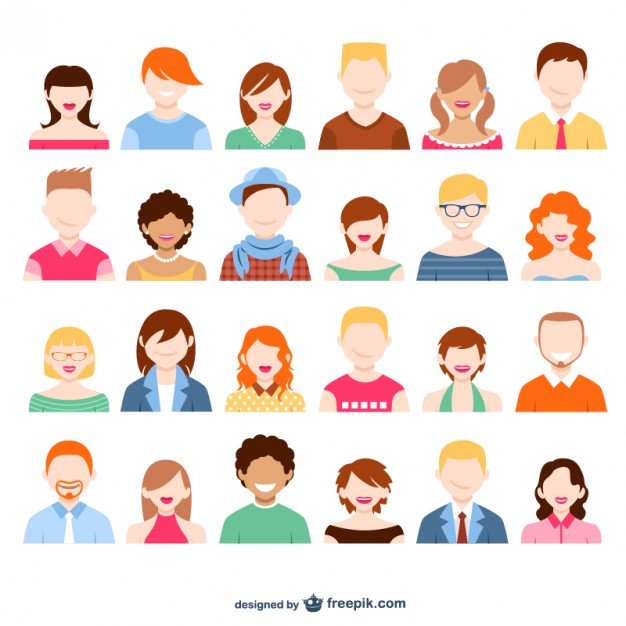 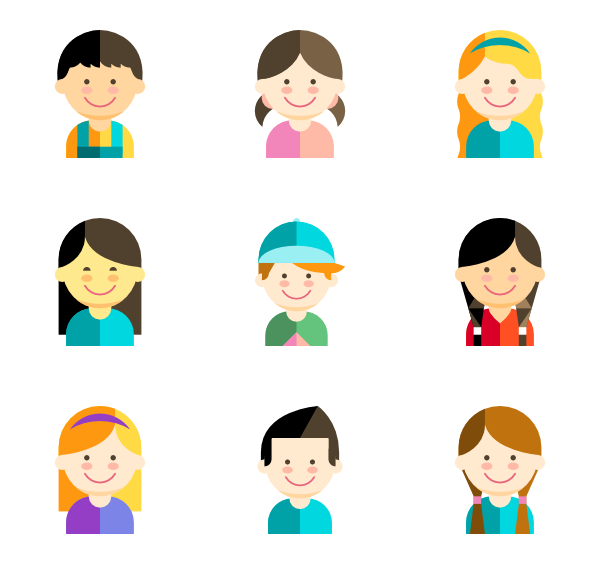 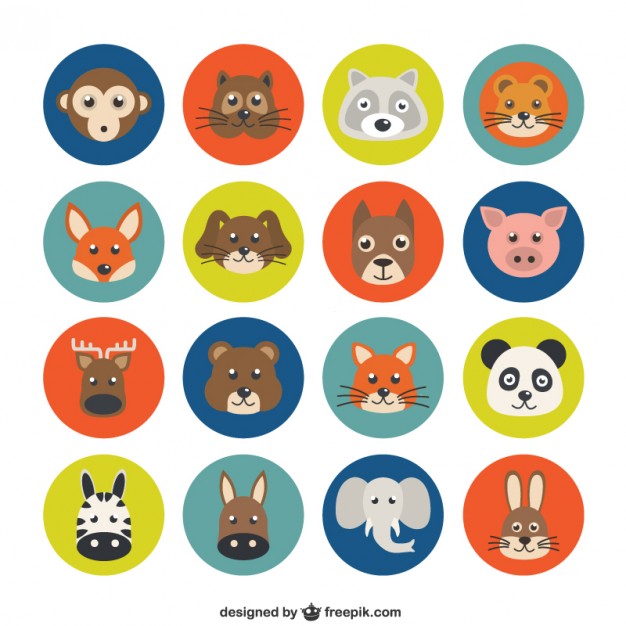 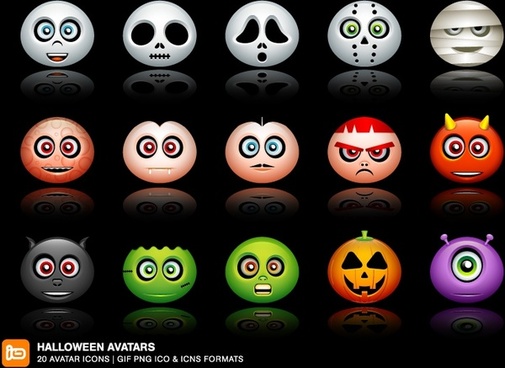 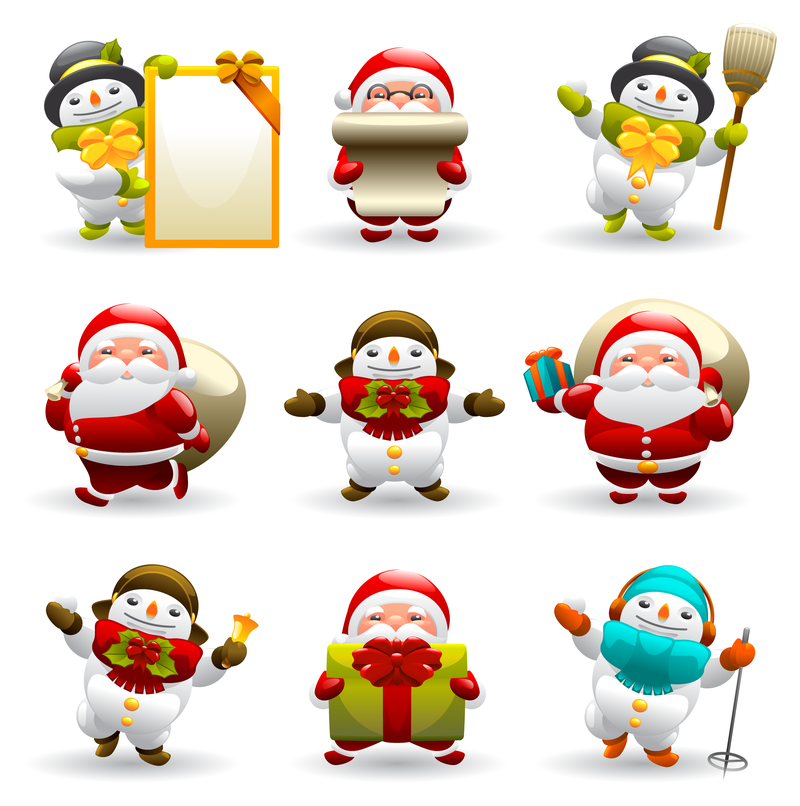 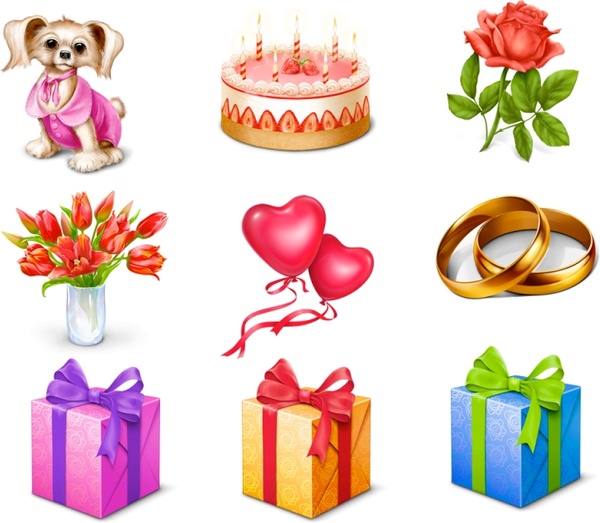